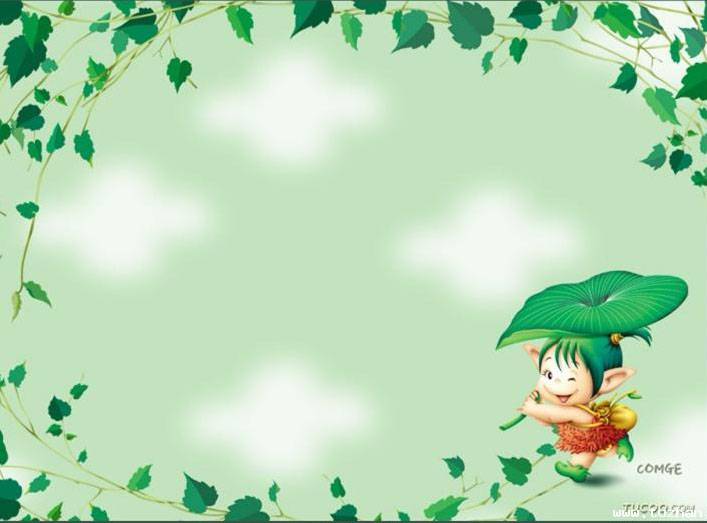 PHÒNG GIÁO DỤC QUẬN LONG BIÊN
TRƯỜNG MẦM NON GIA QUẤT
Đề Tài
Nặn củ cà rốt
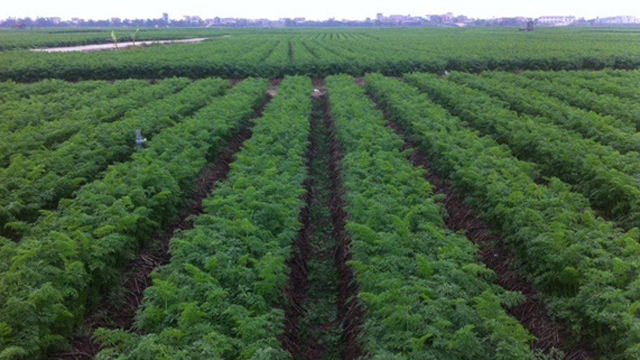 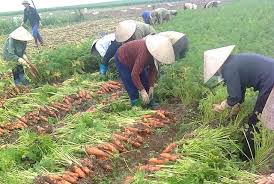 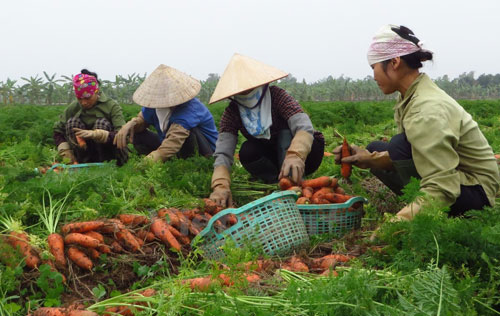 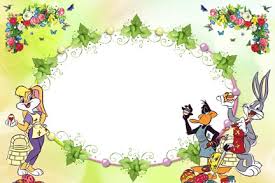 Kết thúc